Fellowship Church - Wednesday Service – April 8,  2021

                                        Title:  Foundations of Prayer series      Let us Pray series					    Text:  Luke 11:1-13
                                          
                                       

Spotlight on Personal Revival
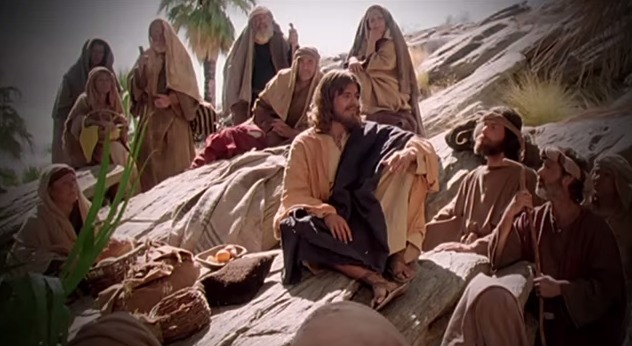 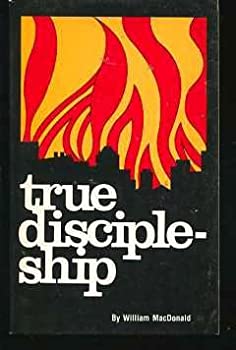 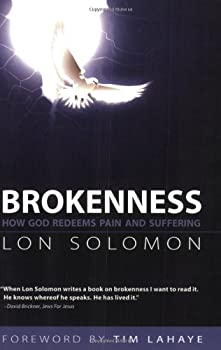 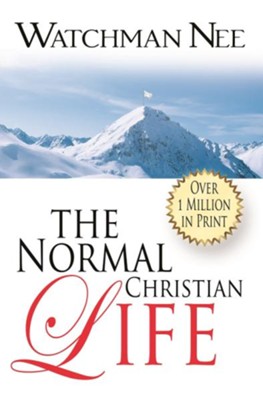 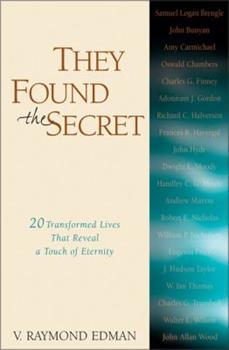 Five Foundations of Prayer from Luke 11:1-13  (put together in April 25 Sunday School)
11:1		Disciples ask Jesus					Teach 				Feb10
11:2-4		Our Father in Heaven				Pattern				Feb 24
11:5-8		Ask for a friend						Persist				Mar 10
11:9-10		Ask-Seek-Knock					Pursue				Mar 24
11:11-13	Ask and Give						Holy Spirit			Apr 7
Luke 11:2-4 (KJV)  Five (5) parts

2  Our Father which art in heaven, Hallowed (holy, set apart, special) be thy name. 

(2) Thy kingdom come.  Thy will be done, as in heaven, so in earth. 

(3) 3 Give us day by day our daily bread. 

(4) 4 Forgive us our sins; for we also forgive every one that is indebted to us. 

(5) Lead us not into temptation; but deliver us from evil.
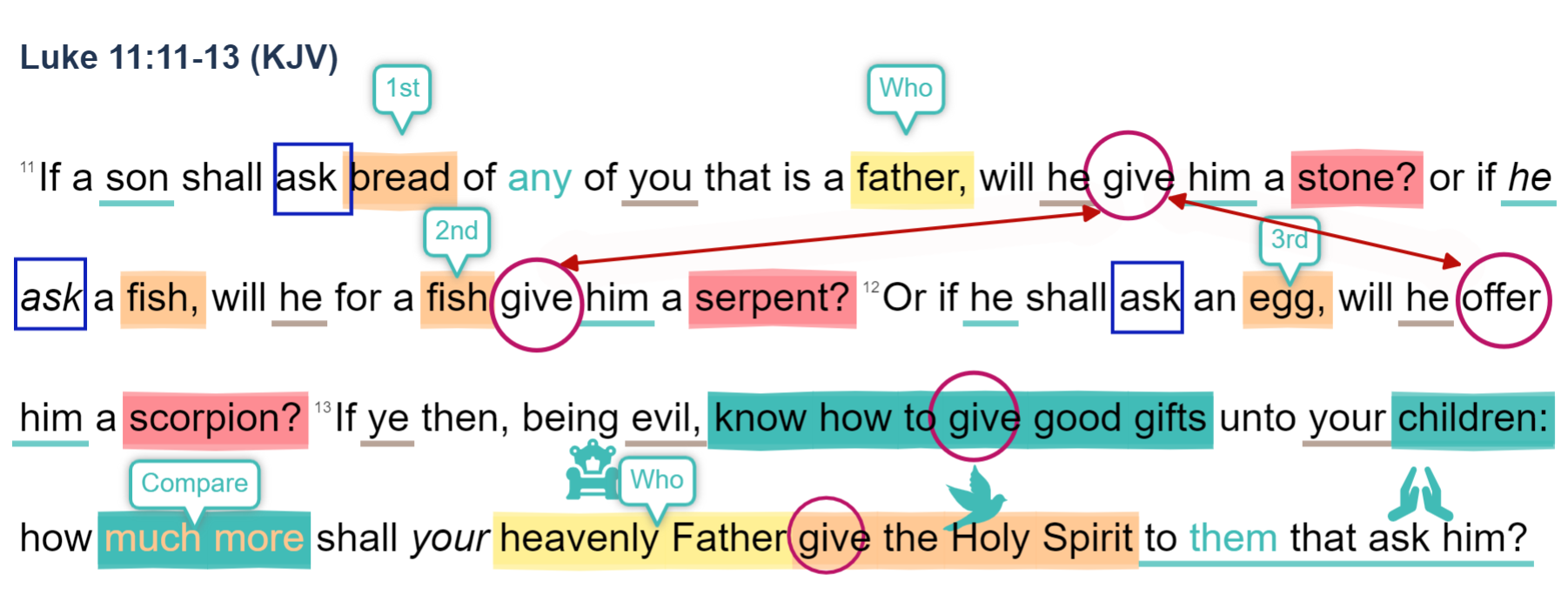 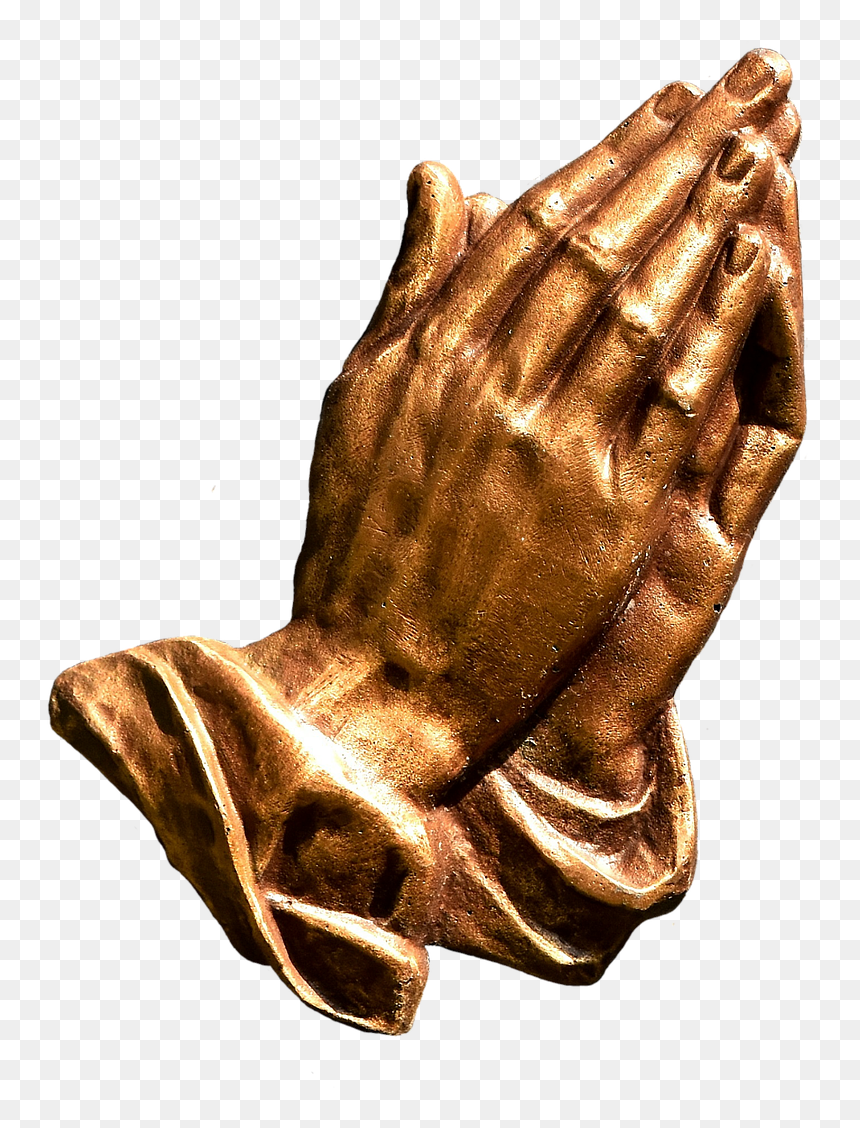 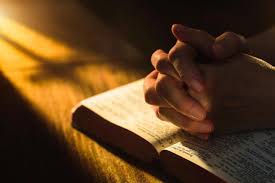 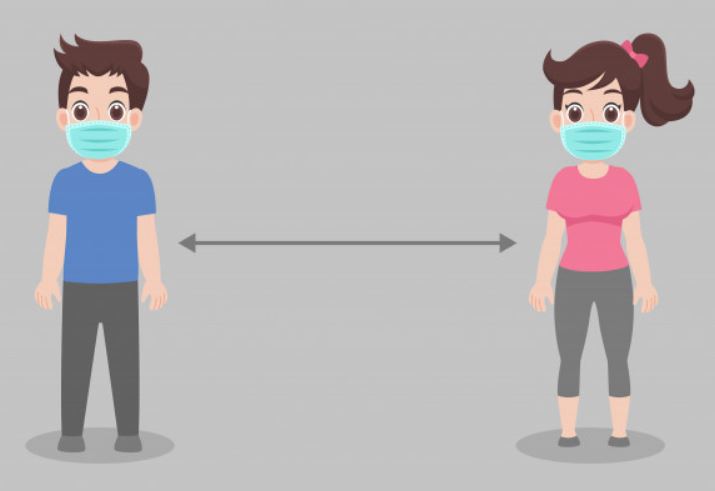 Small Group Prayer (at church and on YouTube)

Prayer Cards (9) for salvation, sanctification, witness in southern Maryland,  SMCA & Jude House, Missionaries & Ministries, Pastor Marvin and Sunday, Healing,  the Poor - Orphan  - Widow - outcast,  Our masters in Govt and jobs. 
2.   Groups of two.   1 microphone in center.
3.   Pray from 7:15 to 7:30  (choice to continue praying until 8:30)
4.   After Action Report (AAR) with people at church, and comments on YouTube